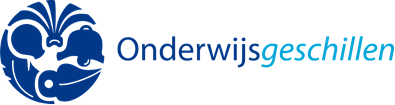 GeschillencommissiePassend Onderwijs
1 november 2016
De Flint, Amersfoort
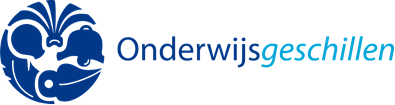 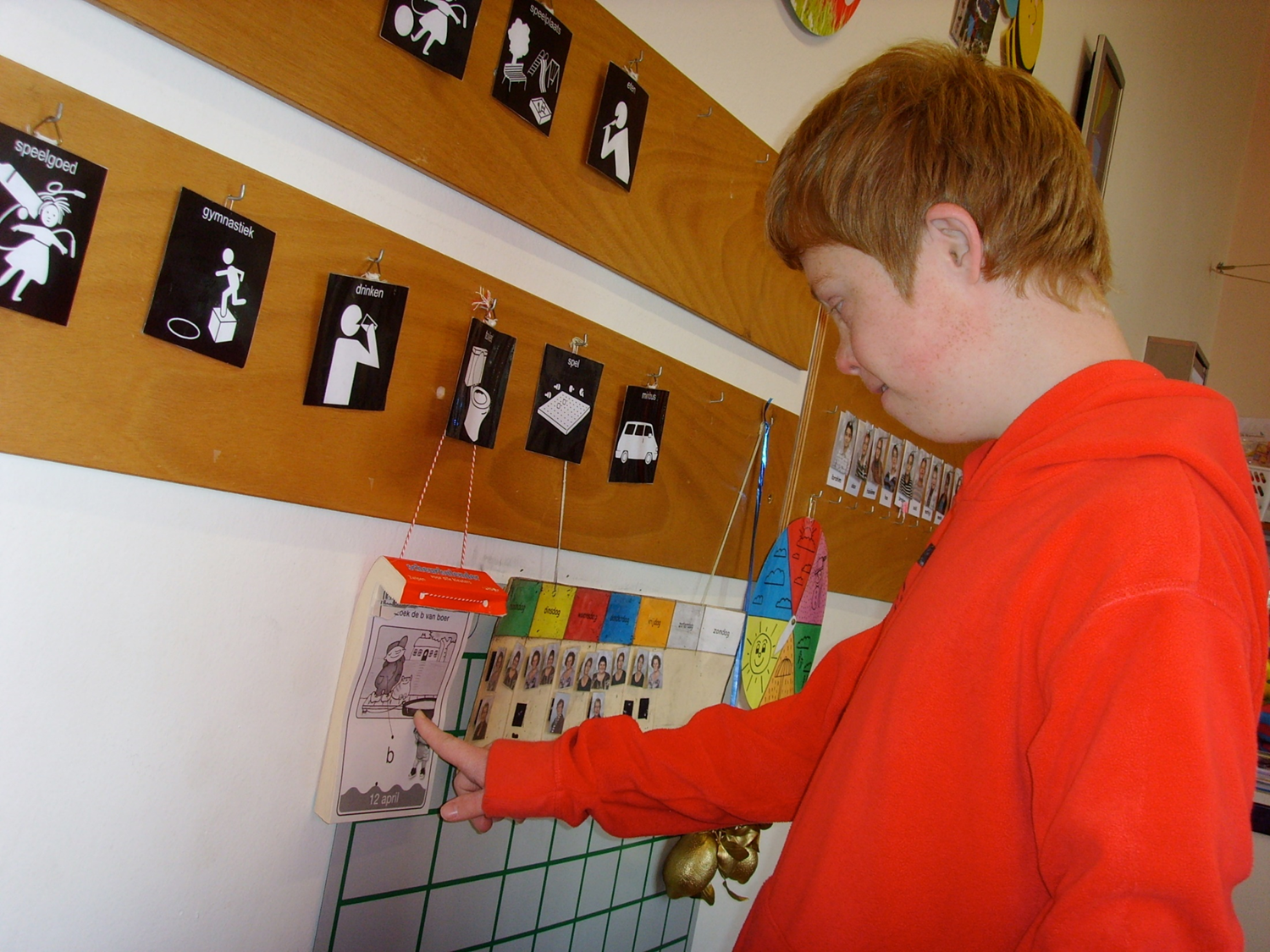 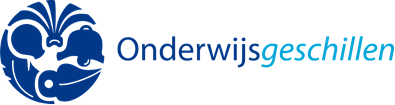 Waarom GPO
motie Ferrier-Van der Ham (II 2011-2012, 33 106, nr. 91)
nieuwe wetgeving – nieuwe materie
specifieke expertise
richtinggevend
rechter kan advies GPO meewegen
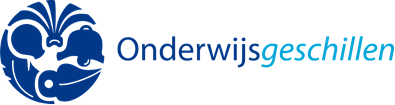 Verhoudingen partijen
Oudersverzoekende partij
Schoolbestuurverweerder
Samenwerkingsverbandinformant GPO
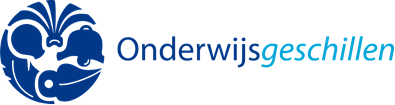 GPO procedure
Digitaal
Dossieromvang
Pleiten ?
10 weken
Hoort leerling >12 jaar
Swv is informant
Dictum bij spoed
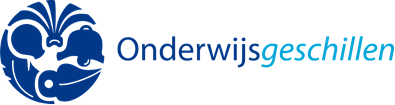 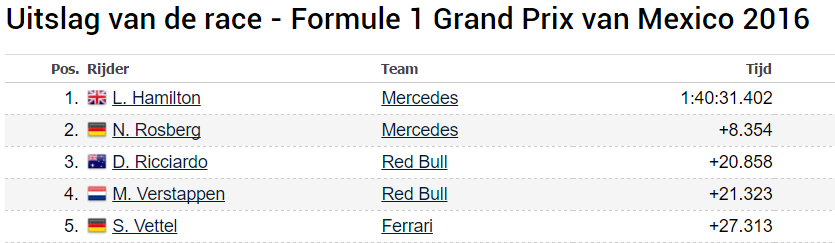 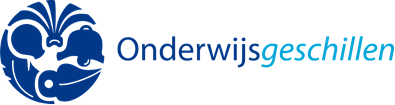 Ontvankelijkheid-Bevoegdheid
Voorgenomen besluit:	GPO 106487
Meerderjarigheid:		GPO 106561
Geschiktheid:			GPO 106544
Belang:				GPO 106566
Termijn 6 weken		GPO 106885
Geen klachten			GPO 106679
Geen ‘vernietiging’		GPO 106544/106778
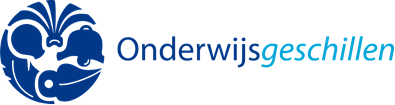 Toelating - Stramien
Is er extra ondersteuningsbehoefte?
Dan gegevens bij ouders opvragen.
Vervolgens de precieze EO vaststellen.
Kan de school de EO zelf biedenobv schoolprofiel/ondersteuningsplanobv doeltreffende aanpassingen wgbh/cz
Inschrijven en OPP vaststellen (6 wkn),
weigeren = zorgplicht
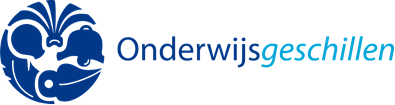 Toelating
Stramien:			GPO 106645/106295
Selectie:				GPO 106669, 107070					         107020, 106682
Zorgplicht:			GPO 106528, 107017					         106941, 106882
Onderzoek:			GPO 107026, 106607					         106561
Informatie			GPO 106807
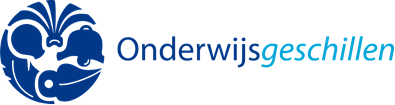 Verwijdering - Stramien
Ruime bevoegdheid
Ernst van de feiten: marginale toetsing
Voldaan aan schoolregels en de wet
Indien leerling met EO: opp vereist
Uiterste redmiddel
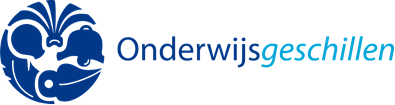 Verwijdering
Stramien:			GPO 106740
Handelingsverlegen:	GPO 107372
Zorgplicht:			GPO 107228
Hoorplicht:			GPO 106862
Veiligheid			GPO 106778, 107048
Motivering			GPO 107059
Uiterste middel		GPO 107243
Bij ll met EO, opp nodig	GPO 107219
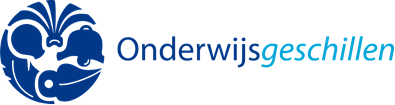 OPP - Stramien
BG stelt vast 6 weken na inschrijving
Vaststelling na oogo met ouders
Minimaal jaarlijk evaluatie
Inhoud:
- omschrijving onderwijs afgestemd op leerling art 8 + 40a WPO
- afwijking onderwijsprogram leerling art 40a WPO
- uitstroom(profiel) + onderbouwing art 34.7 BB WPO/15c InrB WVO
- belemmerende en bevorderende factoren die van invloed
  zijn op het onderwijs aan de leerling art 34.7 BB WPO/15c InrB WVO
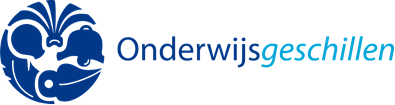 OPP
Stramien:			GPO 106632
Voldoet wel:			GPO 106703
Voldoet niet:			GPO 107031, 107011					         106517
OOGO:				GPO 107021, 106632
Niet vereist			GPO 107072
Wel vereist			GPO 107219
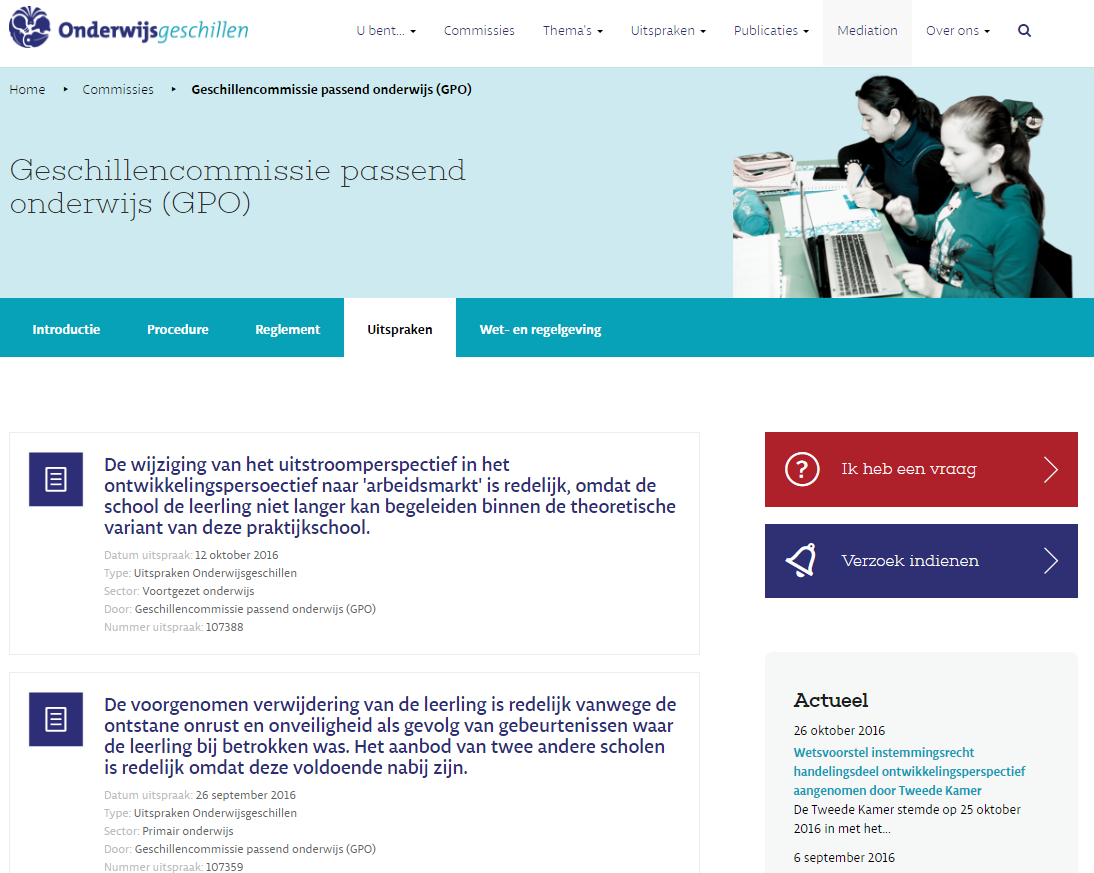 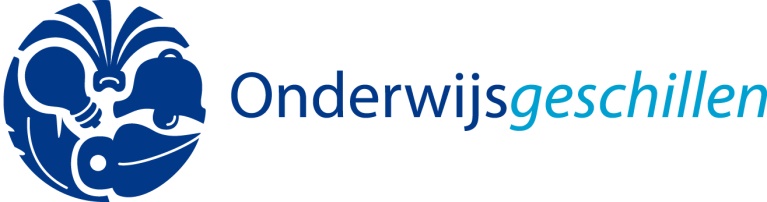 www.onderwijsgeschillen.nl
Onderwijsgeschillen is een onafhankelijke organisatie die ondersteuning verleent bij de behandeling van geschillen, bezwaren, beroepen en klachten in het onderwijs. Kwaliteit, transparantie en professionaliteit staan bij ons centraal.